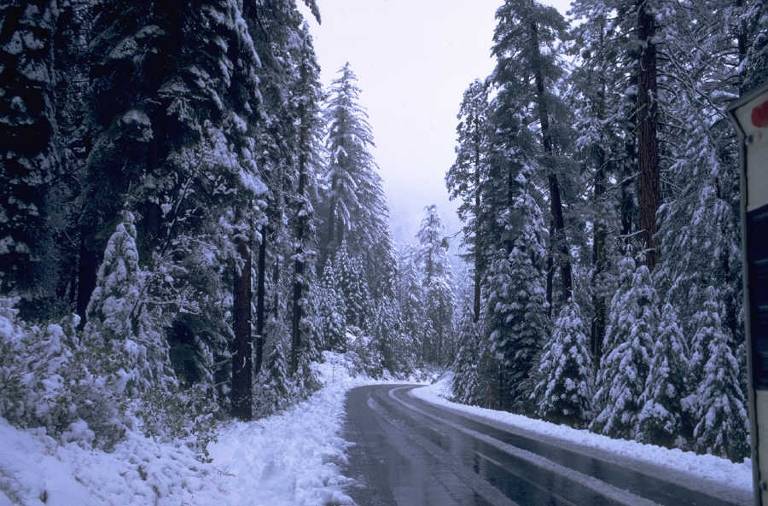 ЗИМА
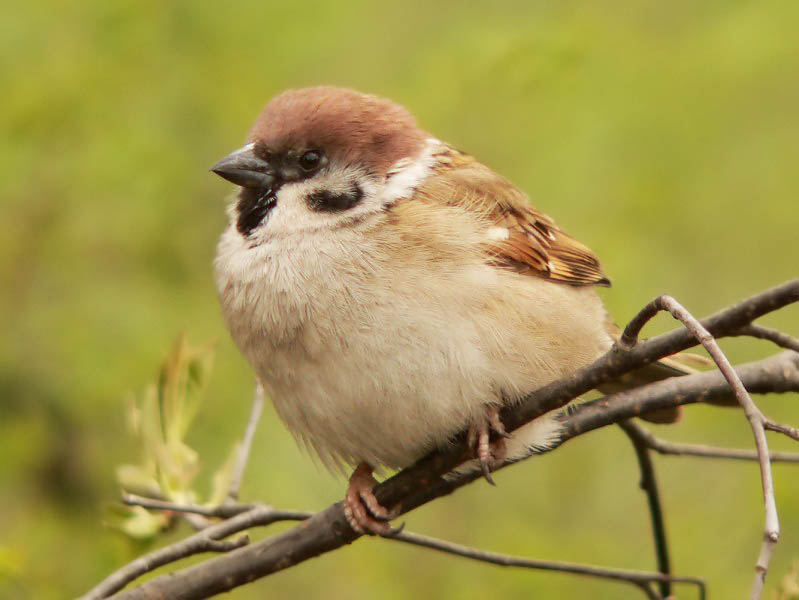 ПР
пр
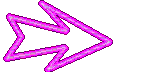 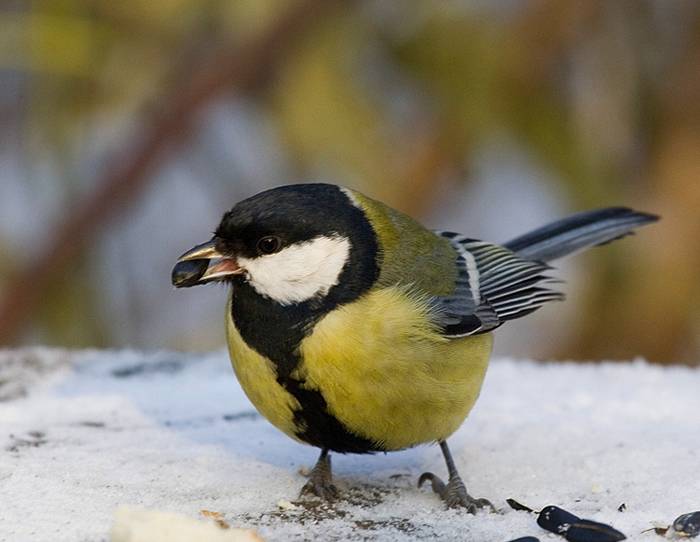 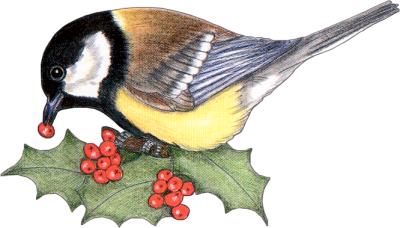 Пусть снег вокруг искрится
И зимний ветер злится –
Поёт не уставая
Синица расписная.
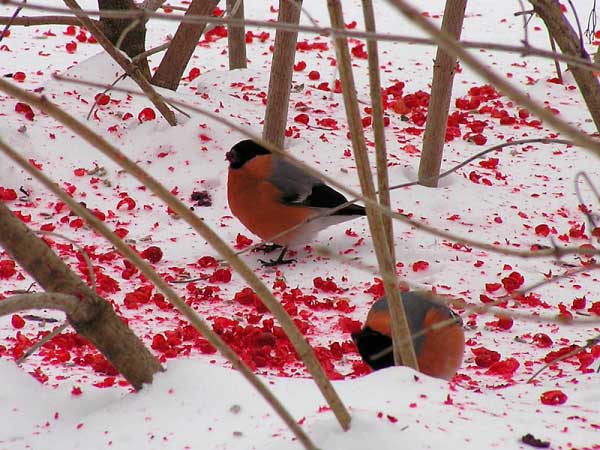 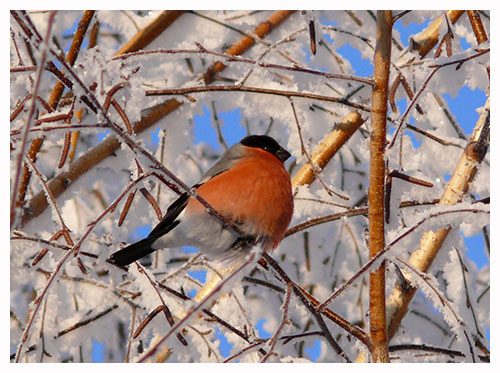 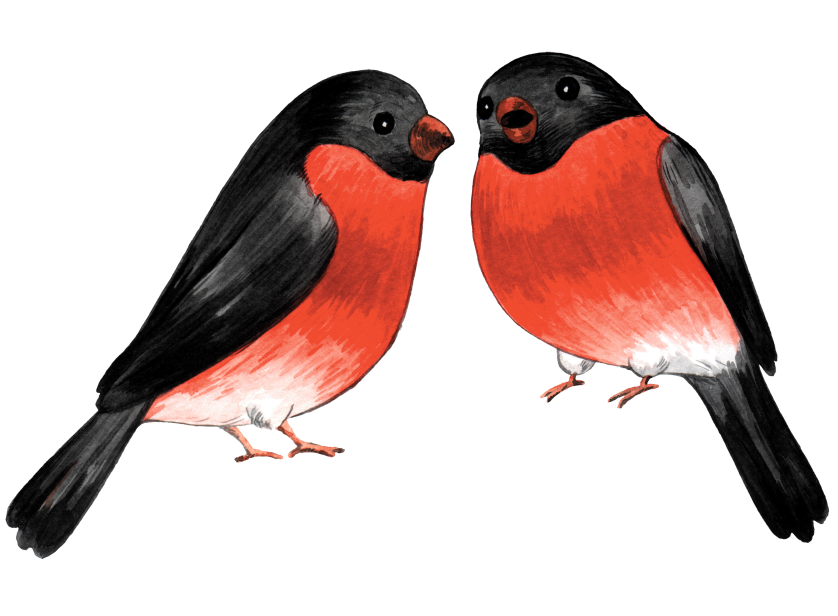 Алой кисточкой заря
Красит грудку снегиря,
Чтоб в морозы и пургу
Не замёрз он на ветру.
Лёд катка, по которому так приятно скользить на конь-
ках, тоже из застывшей воды.
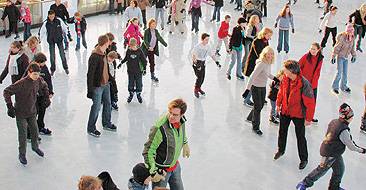 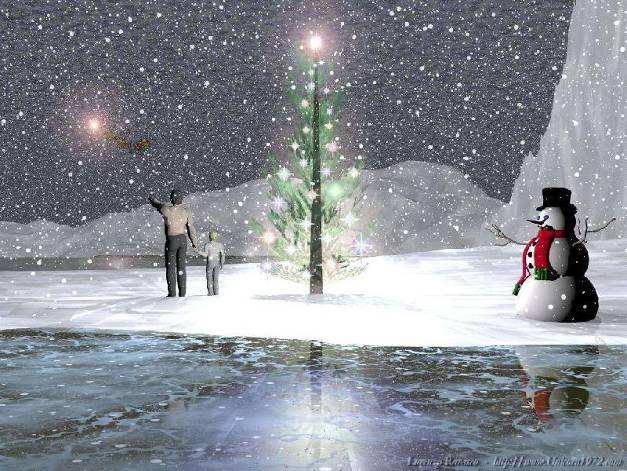 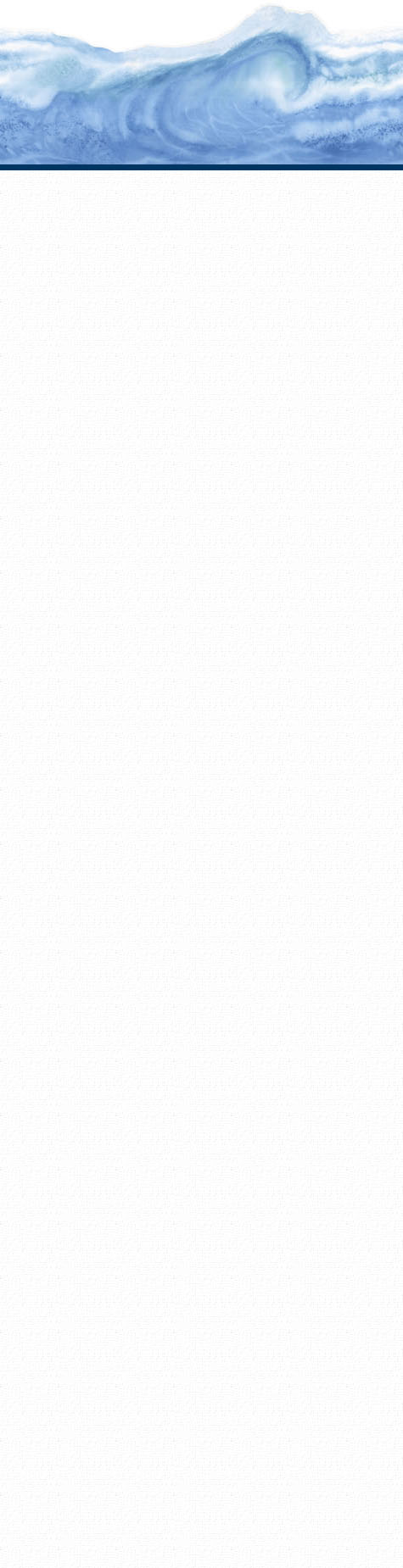 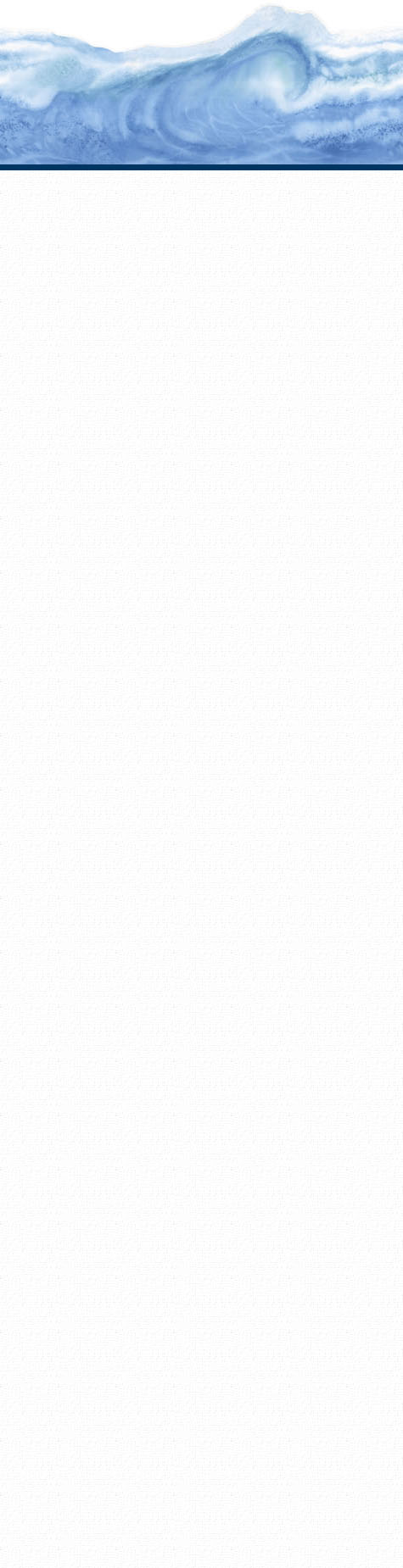 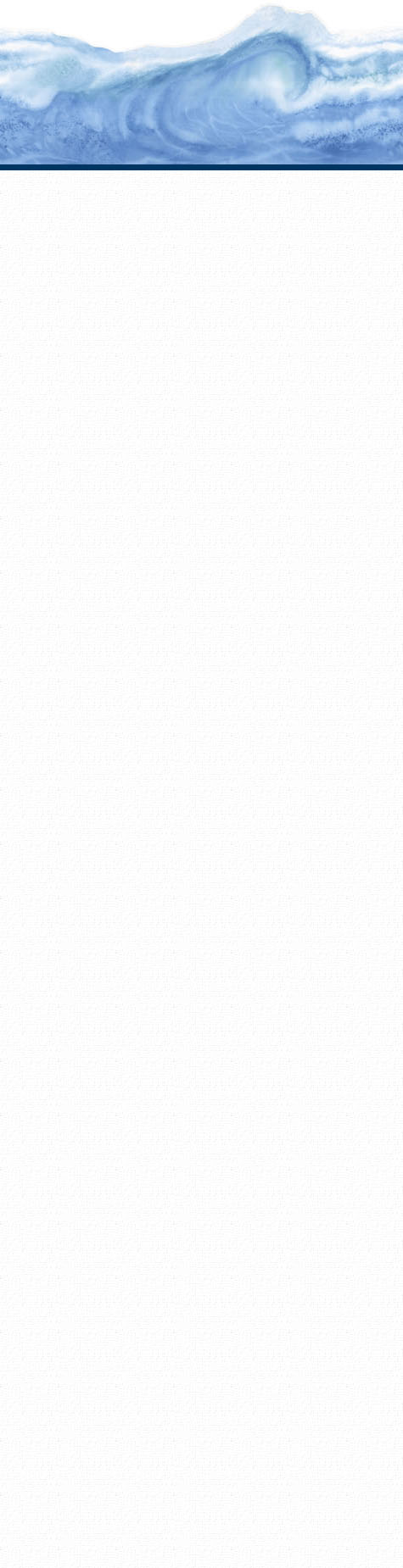 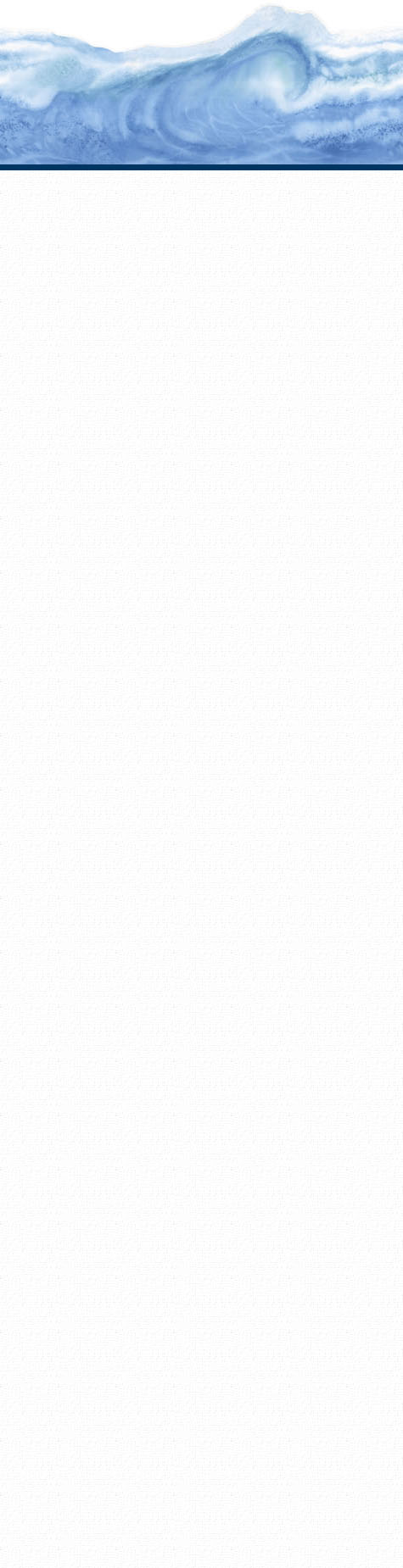 Покружилась звёздочка    Села и растаяла
В воздухе немножко,          На моей ладошке.
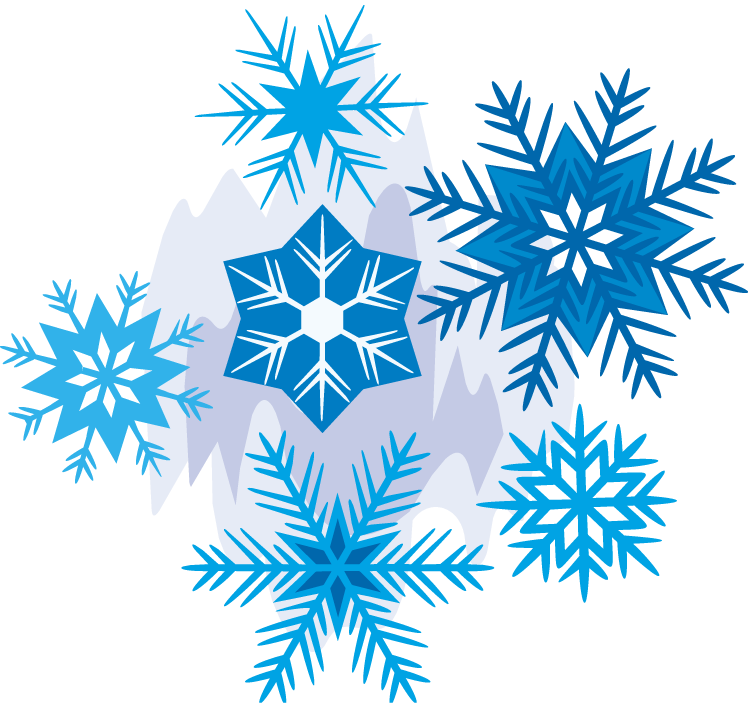 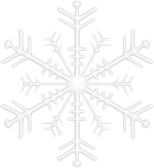 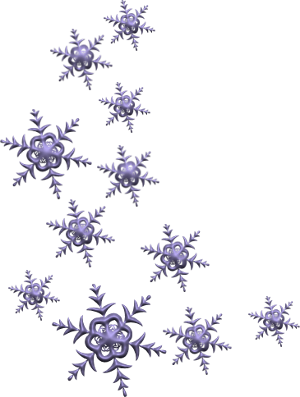 снежинка
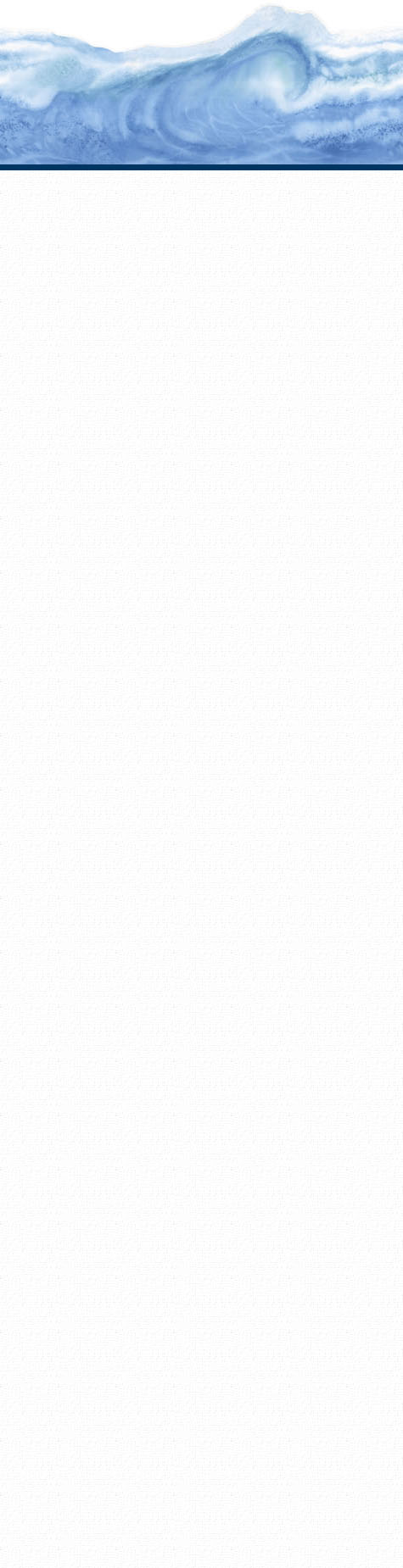 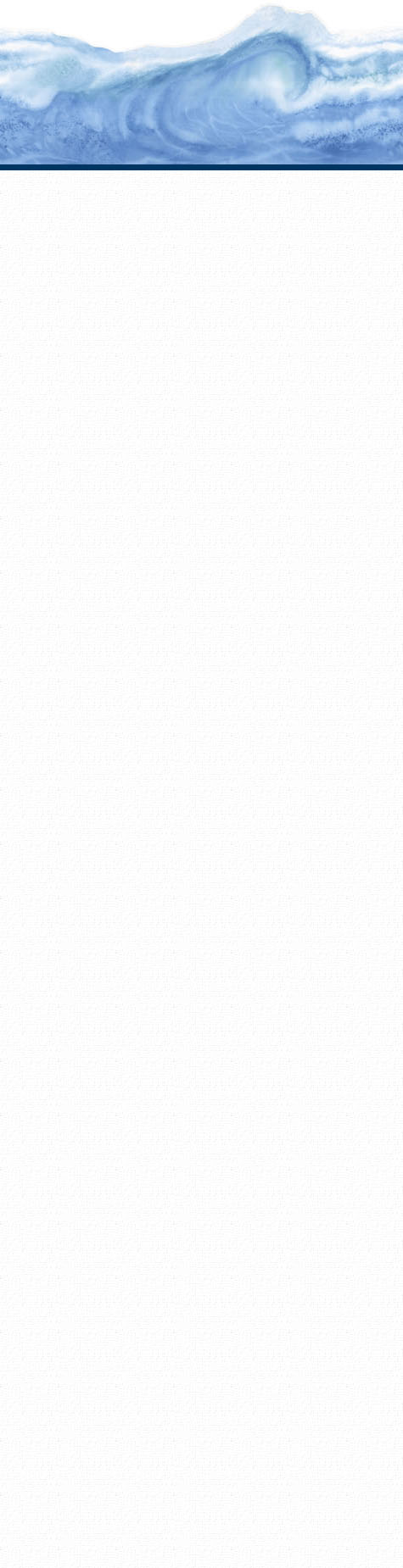 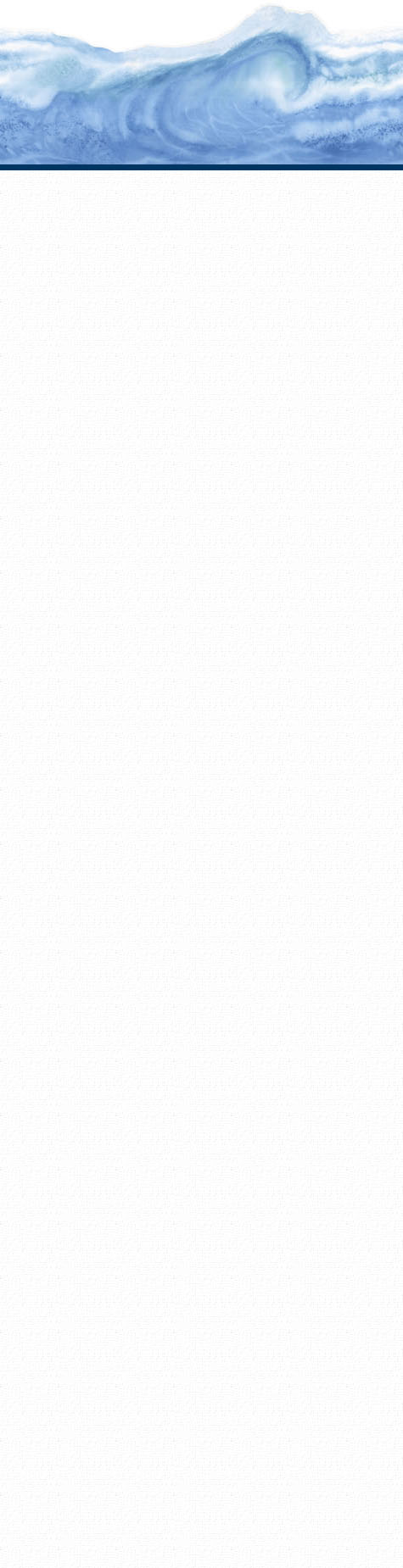 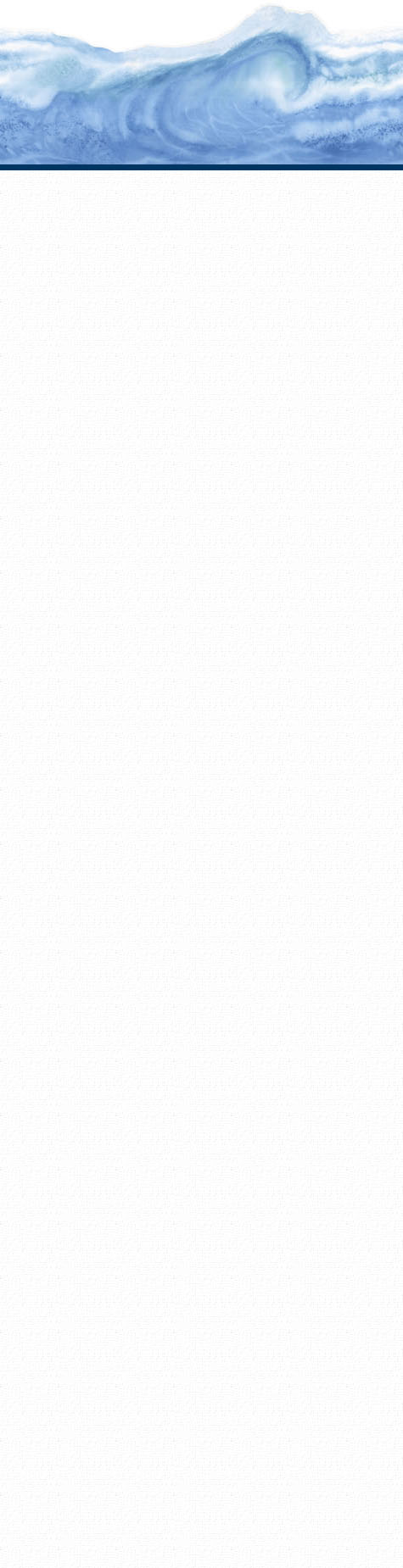 Гуляю в поле, летаю на воле.
Кручу, бурчу, знать никого не хочу.
Вдоль домов пробегаю,
Сугробы наметаю.
метель
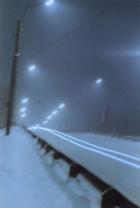 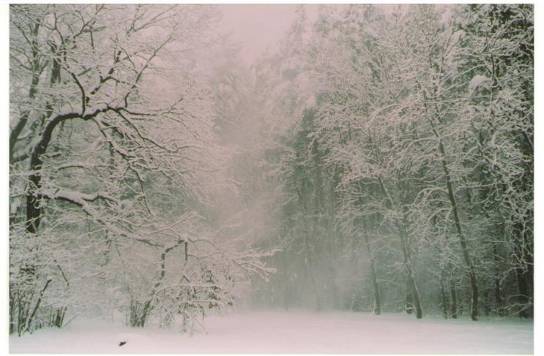